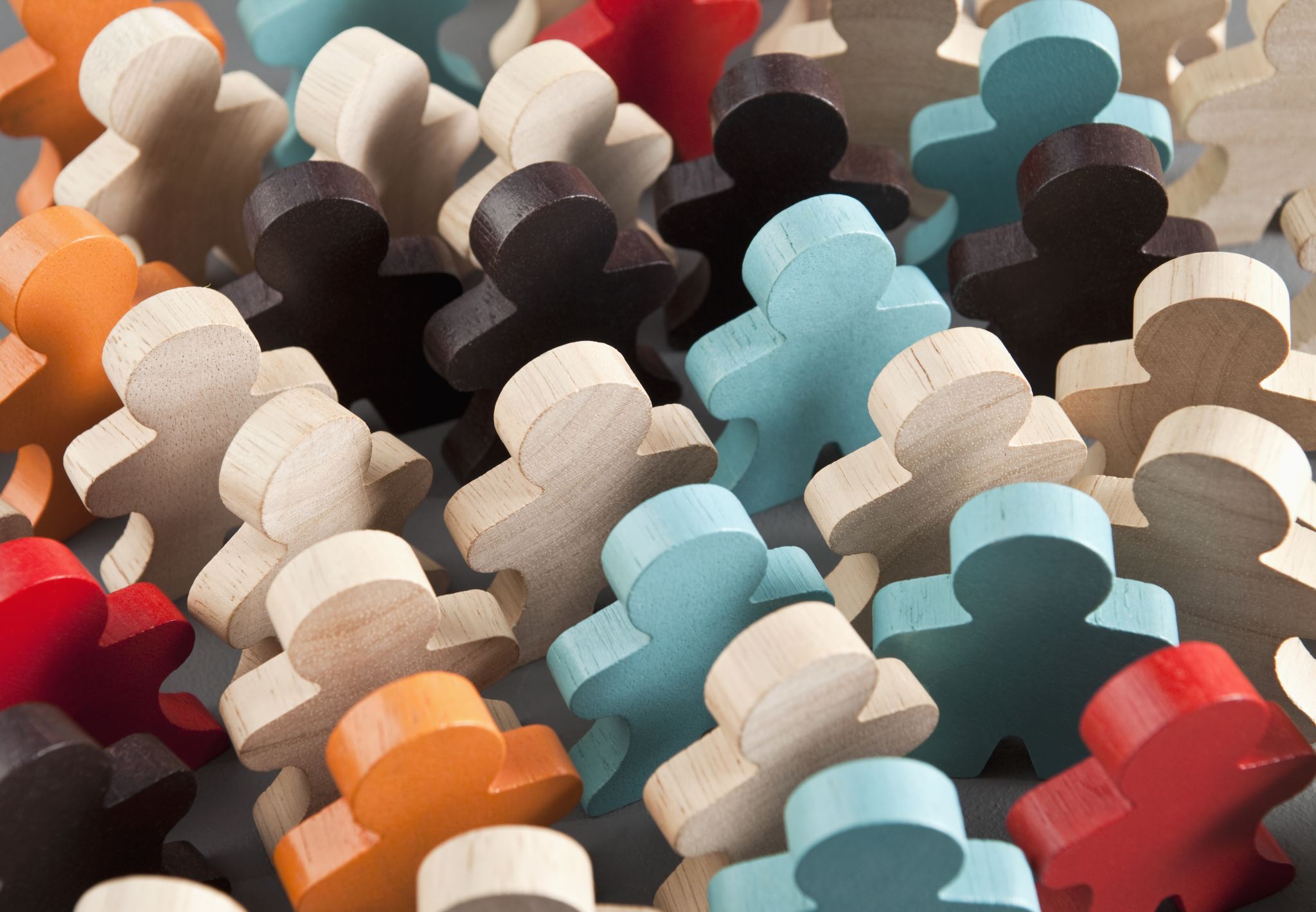 Pluralismo Culturale, Mutamento Sociale e Migrazioni
Prof.ssa Francesca Setiffi
LINGUA INGLESE B2
LINGUA INGLESE B2
Devo richiedere il riconoscimento 
di una certificazione di pari livello?
Devo sostenere l’esame previsto
dal piano di studi?
Mettersi in contatto con le segreterie studenti della Scuola di Scienze Umane
Qui la procedura: https://www.unipd.it/riconoscimento-certificazioni-esterne
È  necessario consultare il sito del Centro Linguistico di Ateneo
che organizza corsi in presenza e online per prepararsi a sostenere il B2 (TAL, Abilità linguistica). 
Qui le informazioni: https://cla.unipd.it/
In entrambi i casi la registrazione verrà fatta dalla Struttura competente.

In caso di necessità, contattare la Prof.ssa Francesca Setiffi: francesca.setiffi@unipd.it